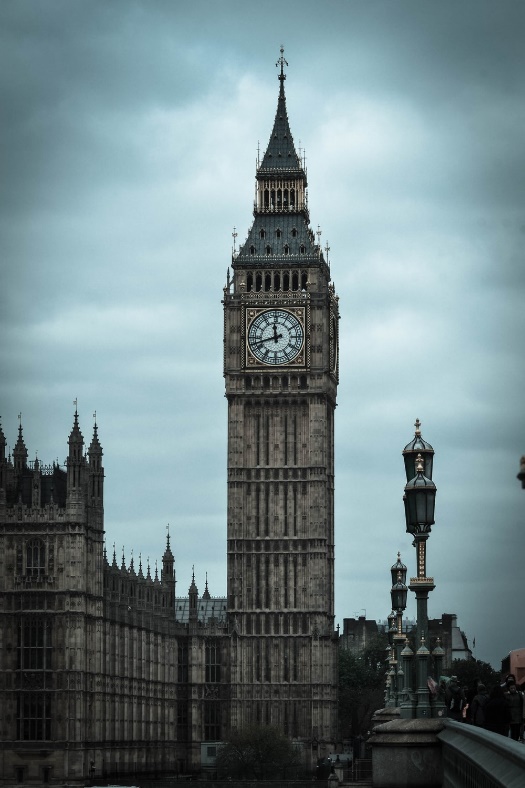 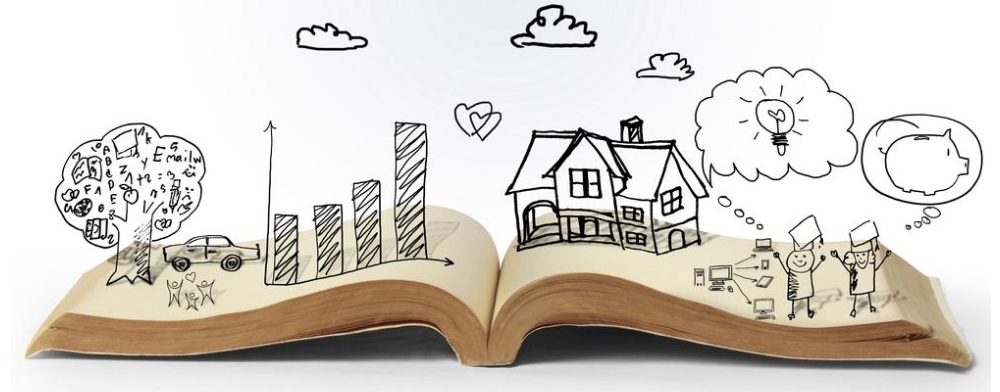 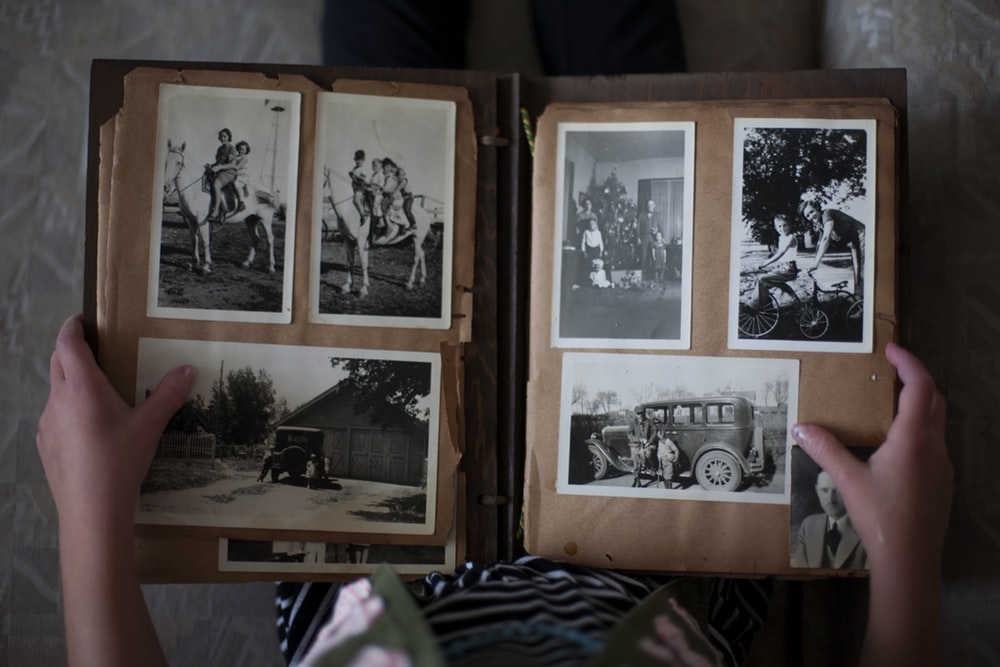 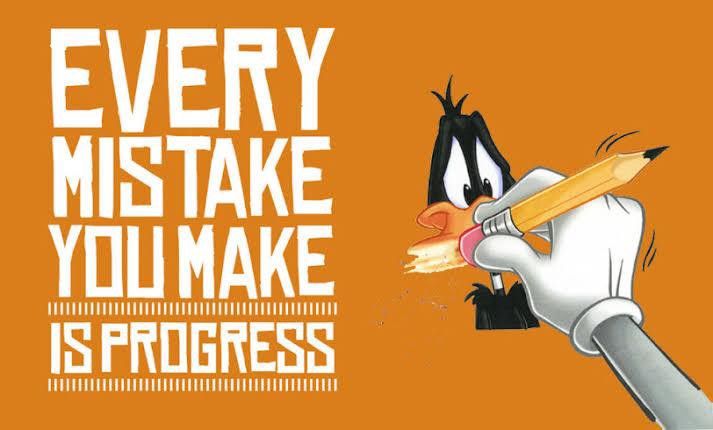 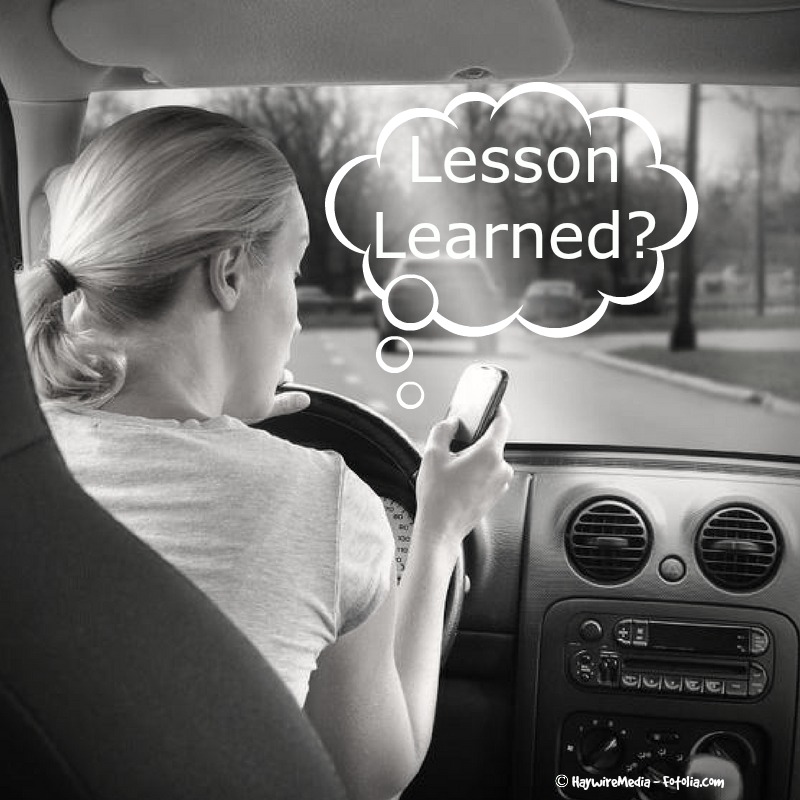 Dell Conversation ClassAustralia
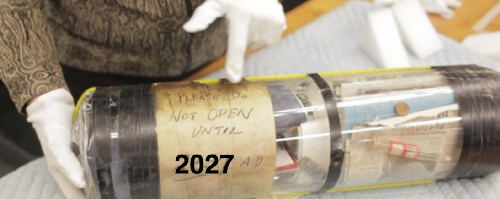 Christopher bAUMAN
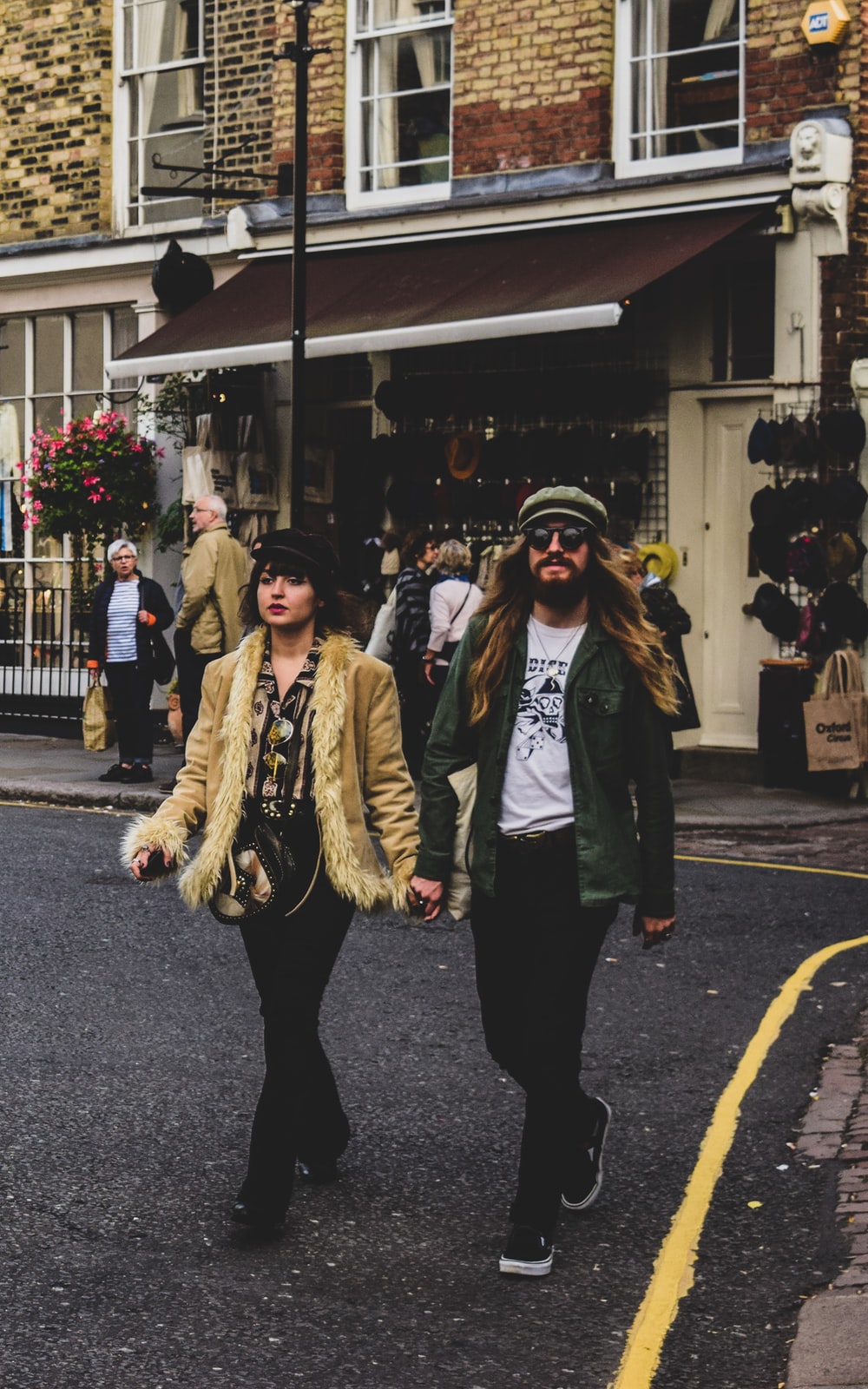 Education Infographic
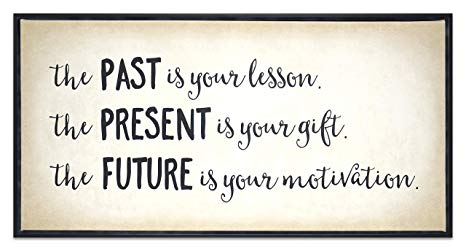 Bank
Restaurant
Grocery shopping
personal transport
Fashion
Expenses
In the news
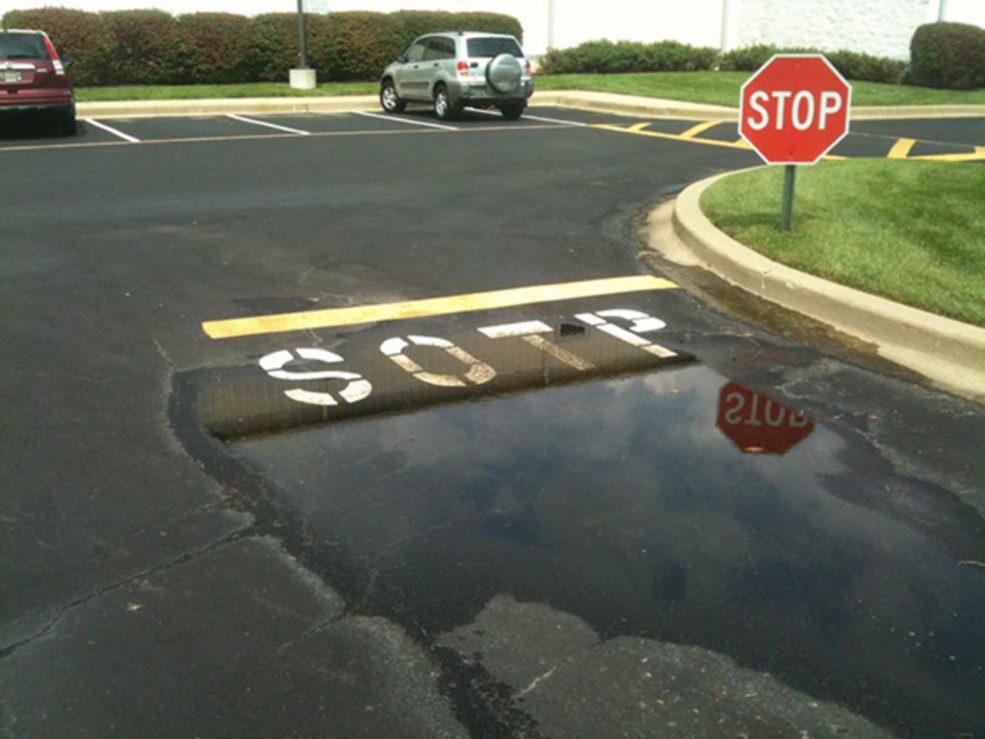 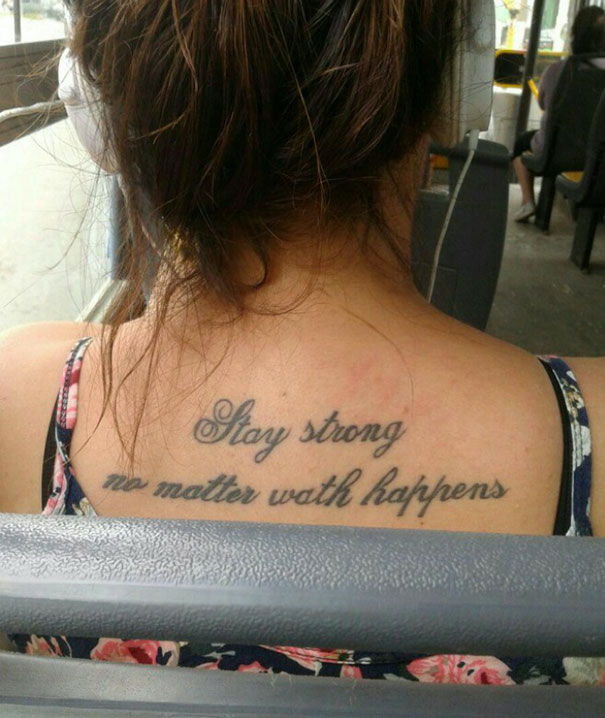 Chris Bauman
Teachers
Education
Skills